Lot d’étiquettes signalétiques  de repérage des circuits
pour disjoncteur  ou tableau electrique
Slide 2 : planche modèle pour étiquettes 2 boutons  Slide 3 : planche modèle pour étiquettes 4 boutons  Slide 4 : planche modèle pour étiquettes 6 boutons  Slide 5 : pictogrammes
Les pictogrammes sont à copier/coller
Texte


Texte
Texte


Texte
Texte
Texte
Texte


Texte
Texte


Texte
Texte
Texte


Texte
Texte


Texte
Texte
Texte


Texte
Texte


Texte
Texte
Texte


Texte
Texte


Texte
Texte
Texte


Texte
Texte


Texte
Texte
Texte


Texte
Texte


Texte
Texte
Texte


Texte
Texte


Texte
Texte
Texte
Texte
Texte
Texte
Texte
Texte
Texte
Texte
Texte
Texte
Texte
Texte
Texte
Texte
Texte
Texte
Texte
Texte
Texte
Texte
Texte
Texte
Texte
Texte
Texte
Texte
Texte
Texte
Texte
Texte
Texte
Texte
Texte
Texte
Texte
Texte
Texte
Texte
Texte
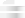 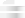 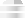 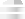 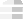 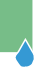 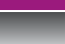 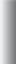 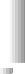 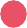 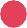 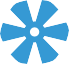 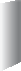 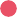 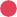 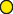 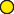 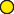 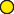 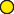 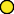 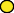 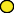 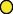 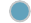 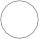 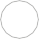 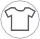 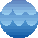 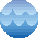 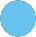 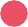 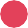 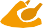 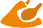 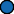 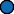 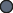 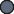 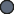 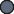 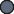 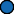 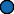 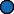 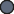 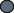 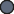 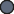 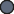 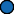 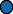 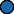 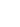 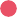 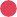 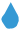 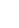 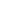 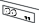 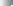